সবাই  কে  শুভেচ্ছা
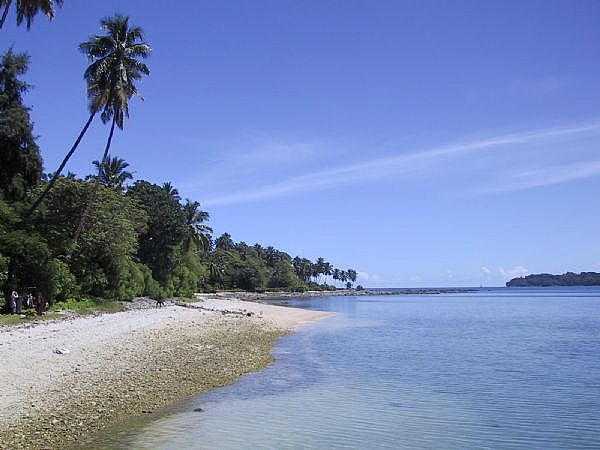 উপস্থাপনায়
মনিরা পারভিন
 সহকারি শিক্ষিকা 
এস এম সরকারি প্রাথমিক বিদ্যালয়
শ্রেণিঃ ৩য়বিষয়ঃ বাংলাদেশ ও বিশ্ব পরিচয়
শিখণফলঃ ১।বাংলাদেশের নদীগুলোর নাম জানতে পারবে।২।বাংলাদেশের নদীগুলোর নাম লিখতে পারবে।
উপস্থাপনের ধাপঃ
১।পাঠ সংশ্লিষ্ট ছবি২।সরব পাঠ ৩।নিরব পাঠ৪।দলীয় কাজ৫মূল্যায়ন
পাঠ ঘোষণাঃবাংলাদেশের নদী।
এসো আমরা কিছু ছবি দেখি
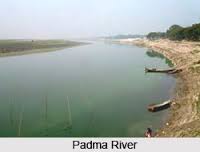 মেঘনা নদী
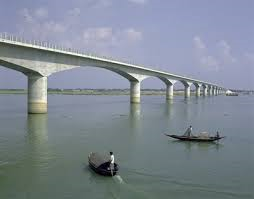 পদ্মা নদী
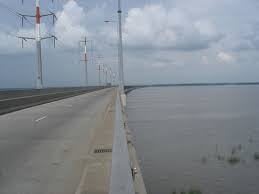 কর্নফুলি নদী
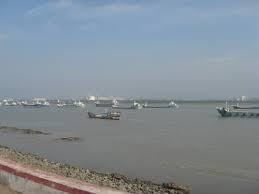 যমুনা নদী
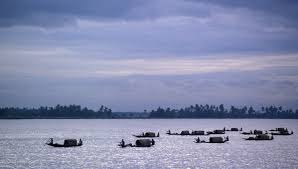 ব্রহ্মপুত্র নদী
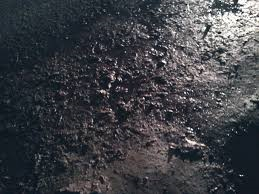 পলিমাটি এক ধরনের কাদা
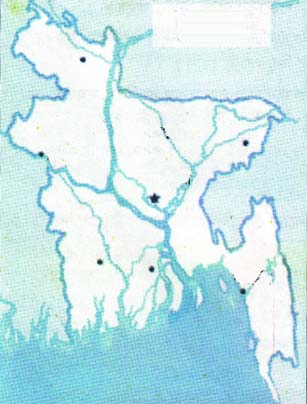 বাংলাদেশের
প্রধান নদী
আমাদের  দেশে অসংখ্য নদী আছে। কোনটি বড় নদী । আবার কোনটি  ছোট নদী । এ নদীগুলো সারা  দেশে জালের মতো ছড়িয়ে আছে। নদীগুলো বিভিন্ন পাহাড়-পর্বত থেকে সৃষ্টি হয়ে ঢালুর দিকে বয়ে গেছে। এই নদী গুলো একটি অন্যটির সাথে মিশে বঙ্গোপসাগরে পড়েছে। অসংখ্য নদী আছে বলেই এ দেশেকে বলা হয় নদীমাতৃক দেশ। 
এ নদীগুলো বন্যার সময় পলিমাটি বহন করে নিয়ে আসে। পলিমাটি এক ধরনের কাঁদা । পলিমাটির কারণে আমাদের দেশের মাটি অনেক উর্বর ।
যমুনা
ব্রহ্মপুত্র
পদ্মা
মেঘনা
কর্ণফুলি
[Speaker Notes: সরব পাঠ]
নিরব পাঠঃ পাঠ্য বইয়ের ৫৪ পৃষ্ঠা আমাদের ………অনেক উর্বর )পর্যন্ত পাঠ্যাংশটুকু পড়।
দলীয় কাজঃ১নং দলঃ ১।বাংলাদেশের নদীগুলো কোন সমুদ্রে পড়েছে  ?                                          ২।বাংলাদেশের মাটি উর্বর কেন ?  ২ নং দলঃ ১।পলি মাটি  কী ?                                         ২। ২টি নদীর নাম লেখ  ।
মূল্যায়নঃ
১।অক্ষরের ক্রম অনুযায়ী প্রধান ৫টি নদীর নাম লেখ।
ধন্যবাদ
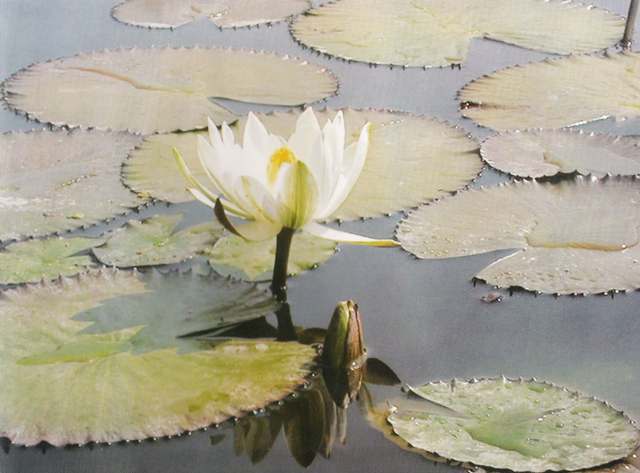